Логопедический квест-игра  «Путешествие в страну «НАУКА»
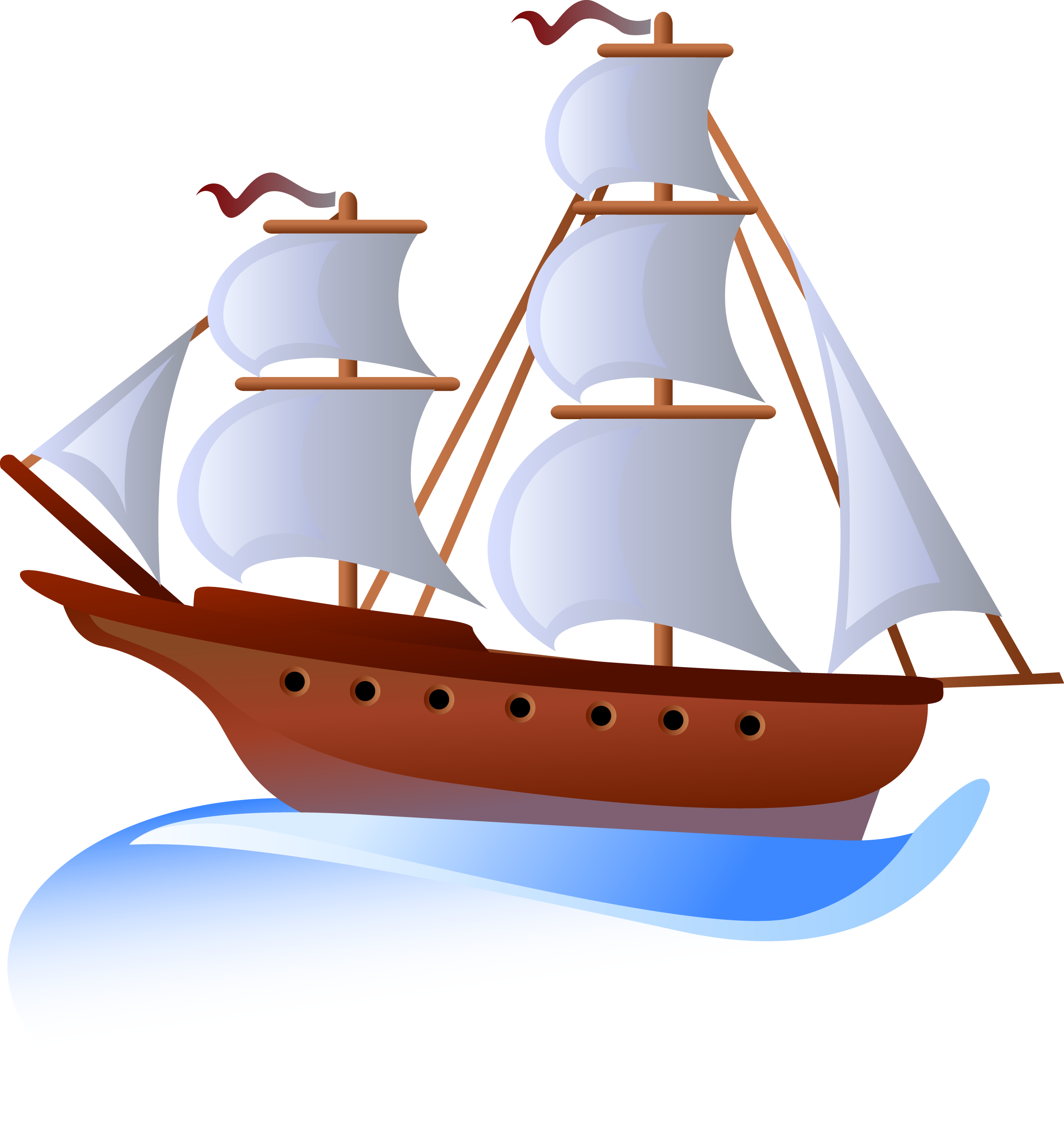 Для обучающихся 3-4 классов 
Подготовила и провела 
учитель-логопед Казанова И.С.
Путешествие на кораблике по островам
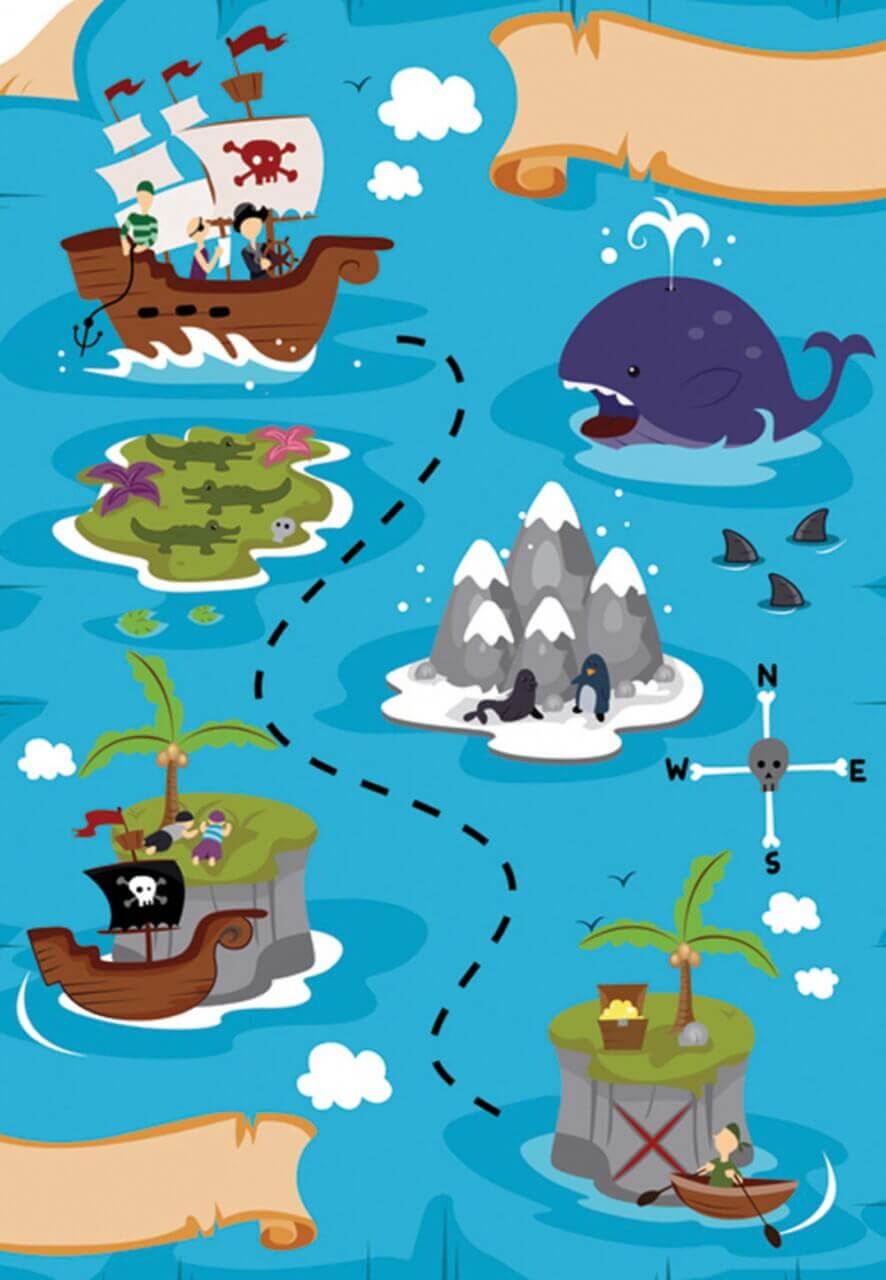 А
К
У
А
Н
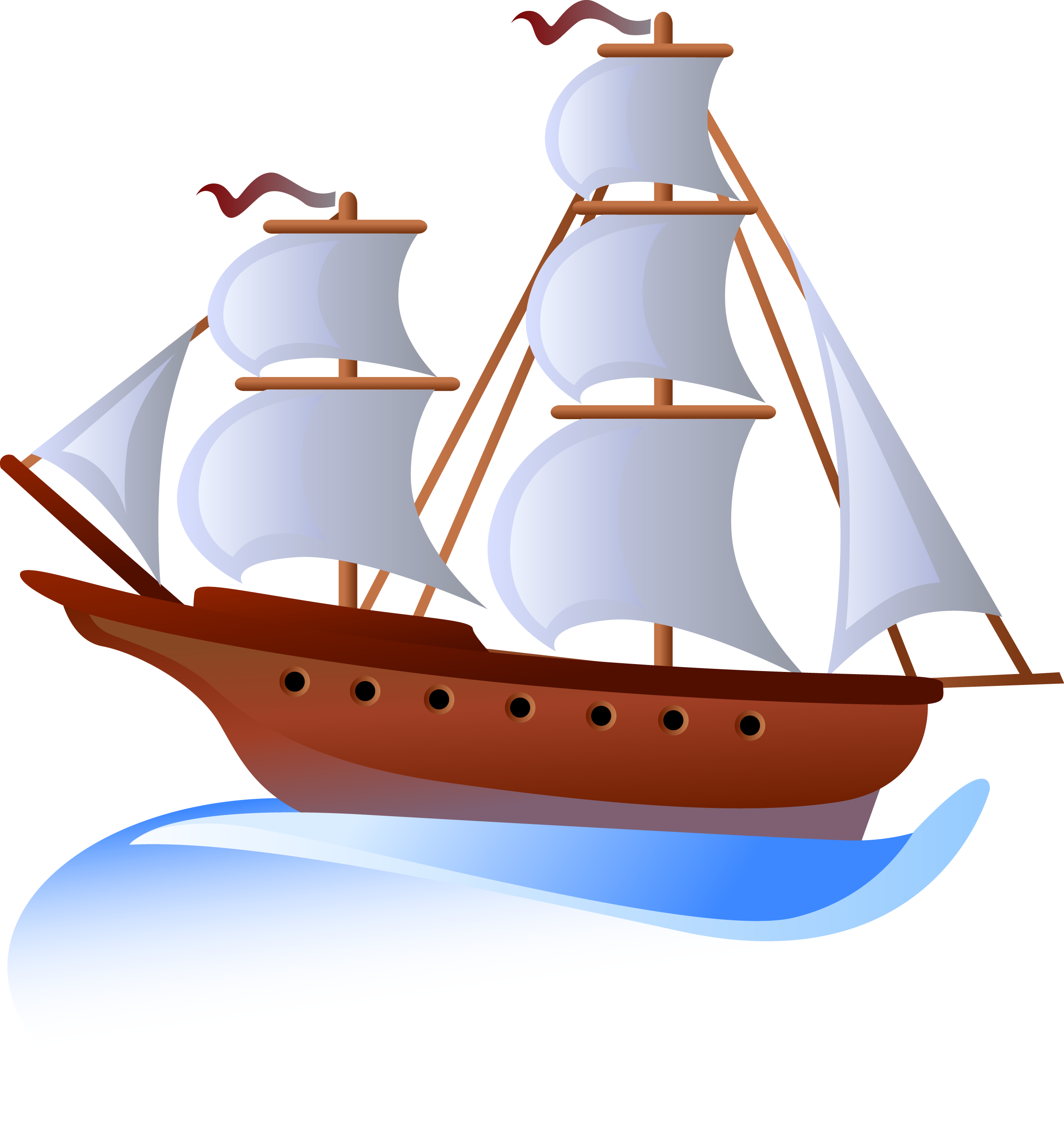 Остров «Необычный»
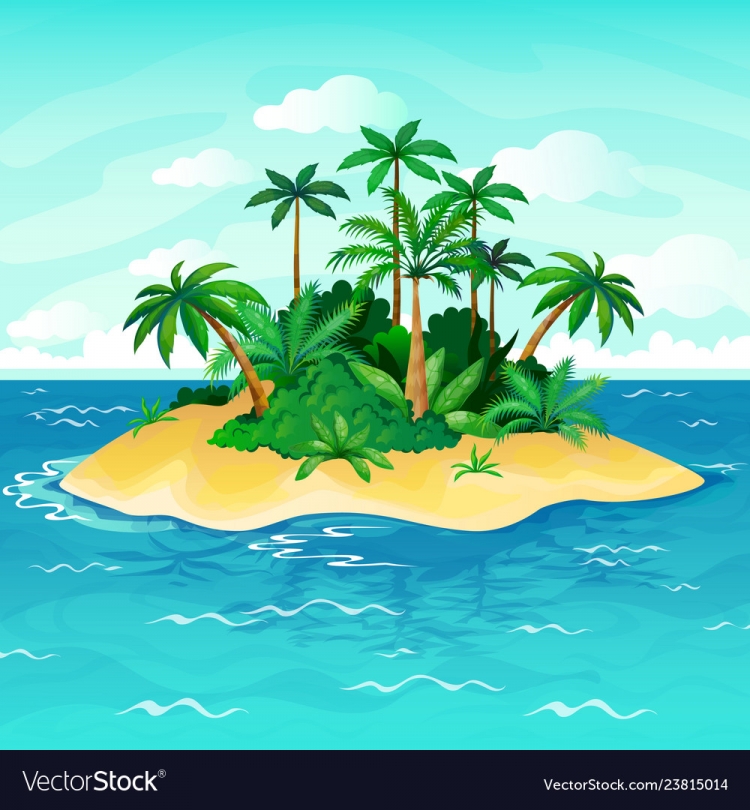 Игра «Шутки-минутки»
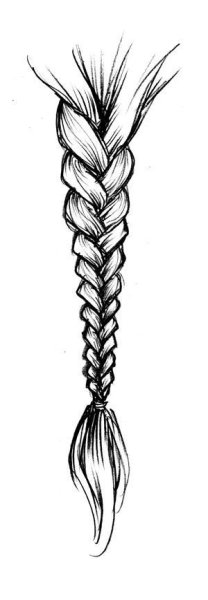 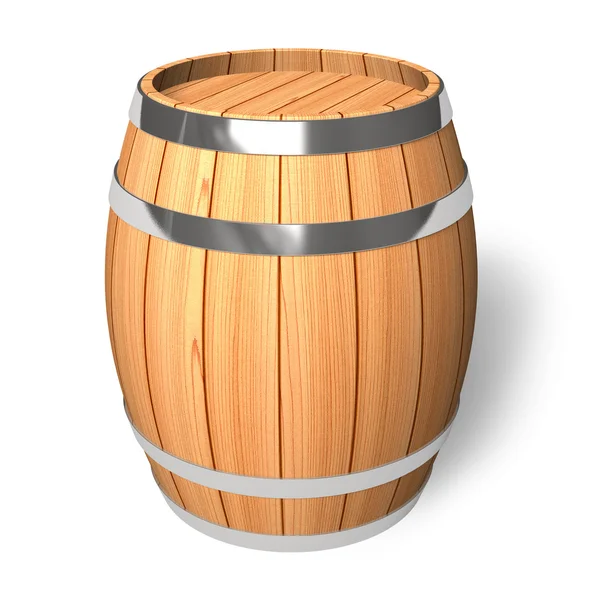 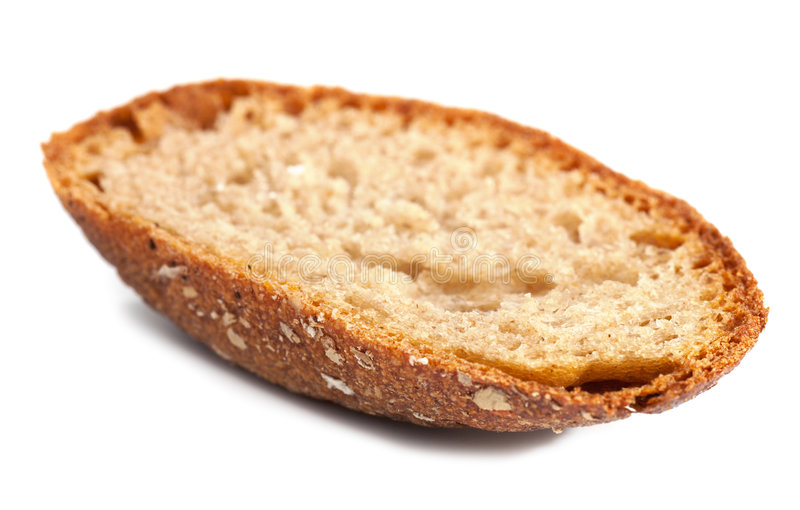 Игра «Шутки-минутки»
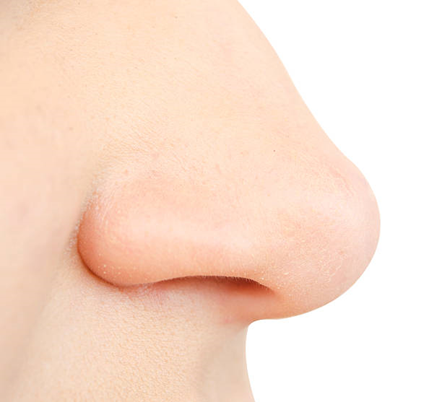 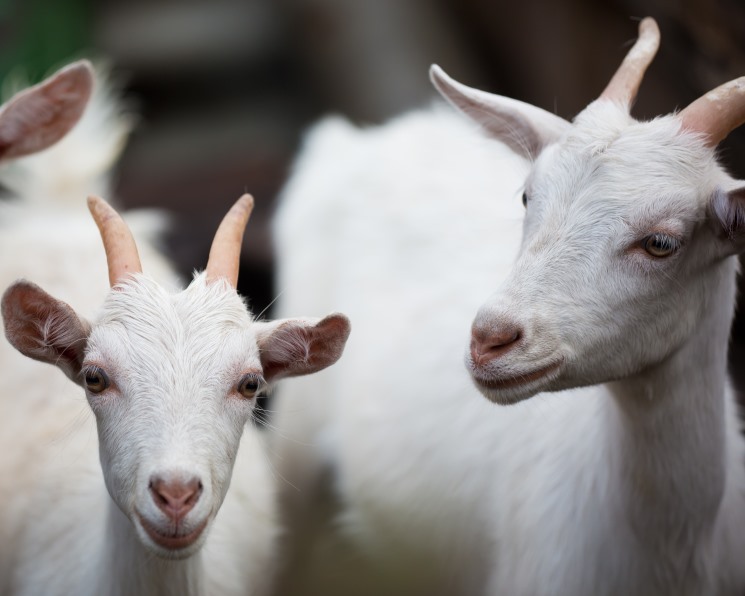 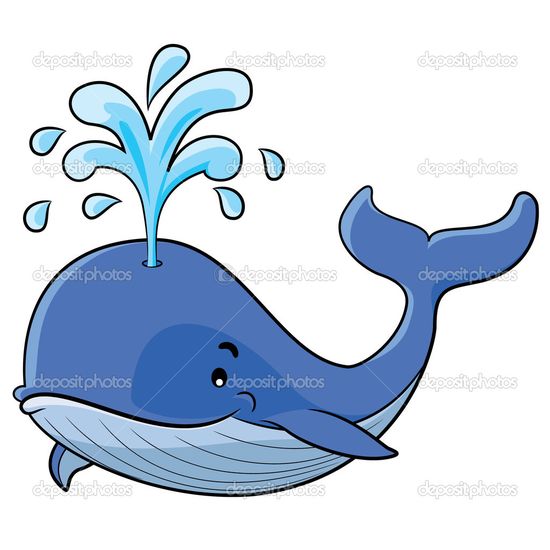 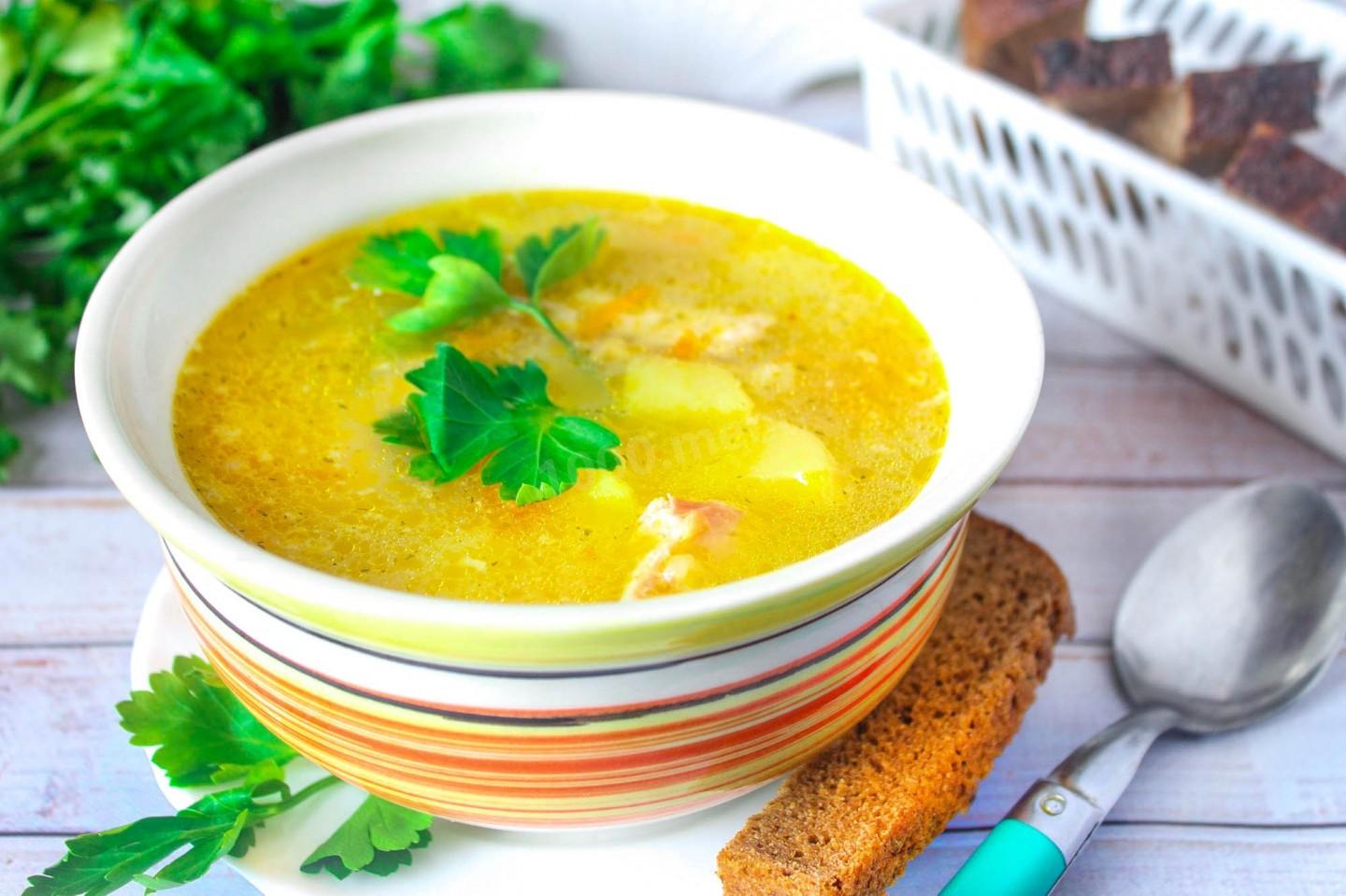 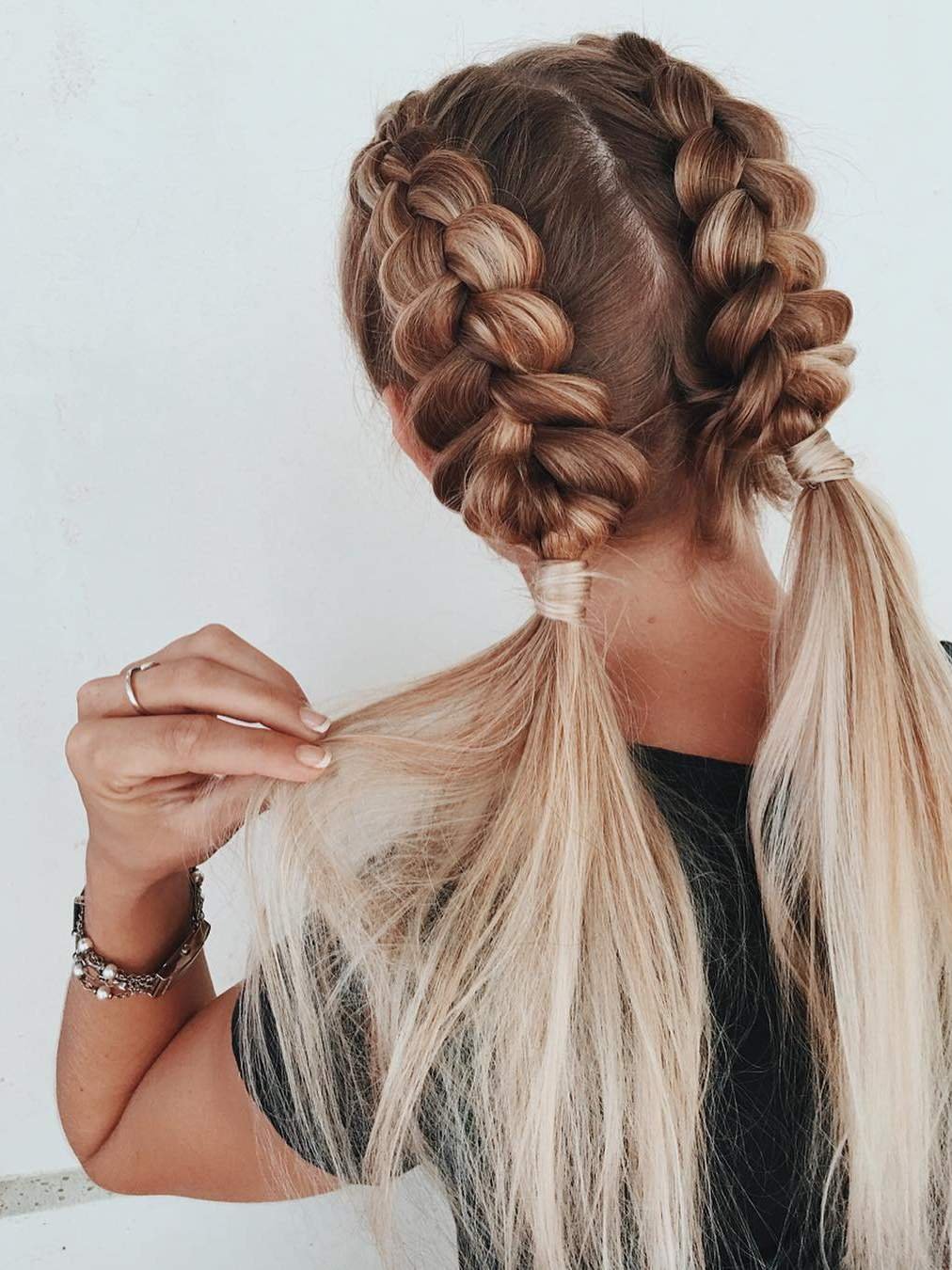 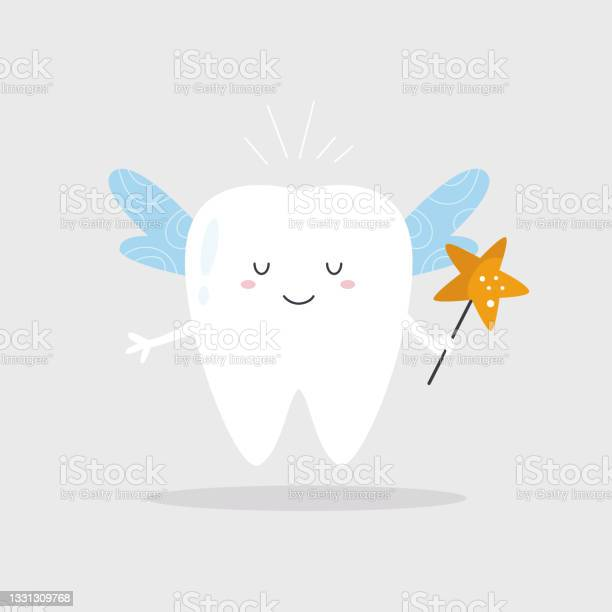 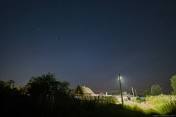 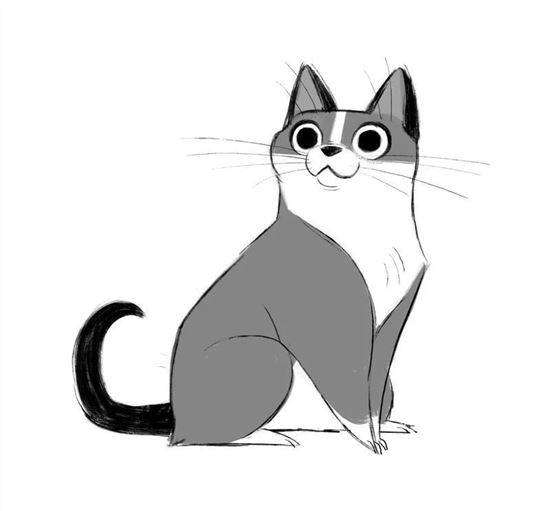 Игра «Шутки-минутки»
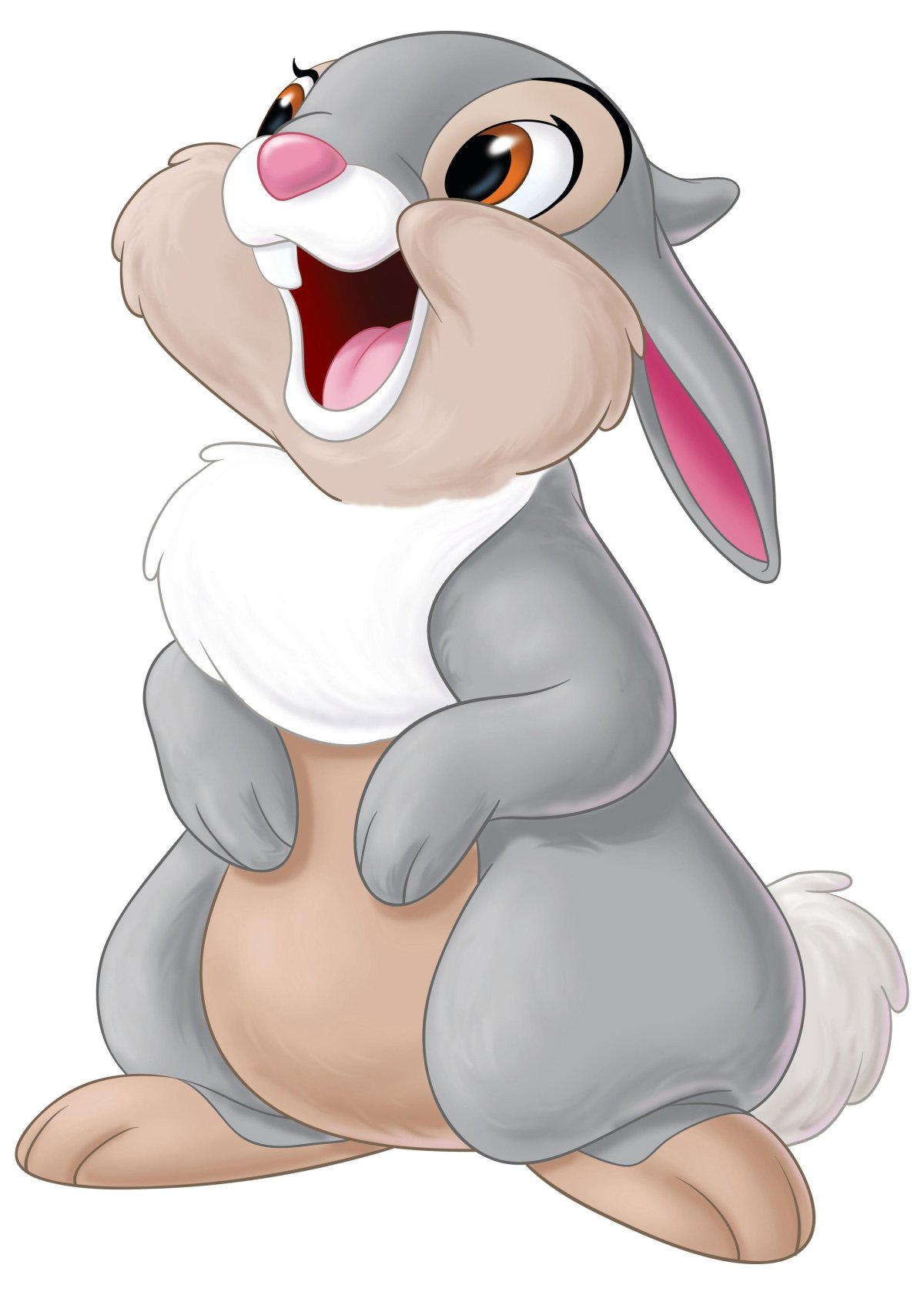 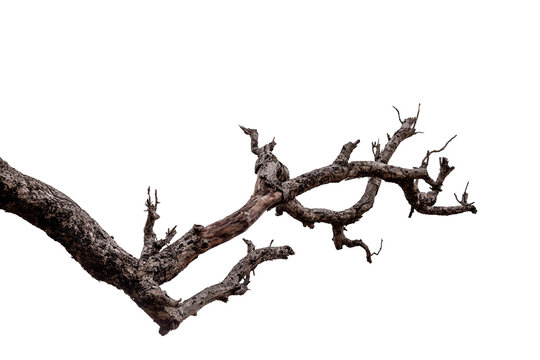 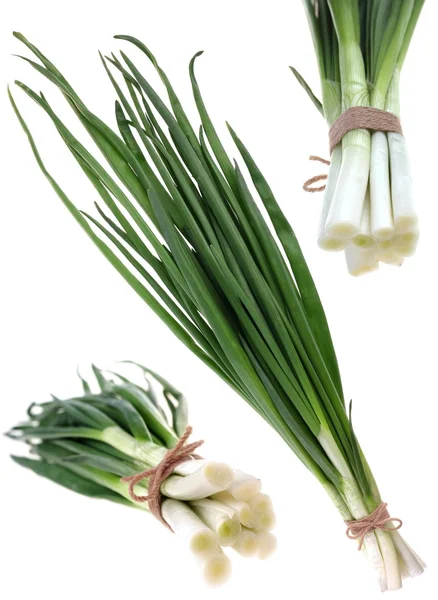 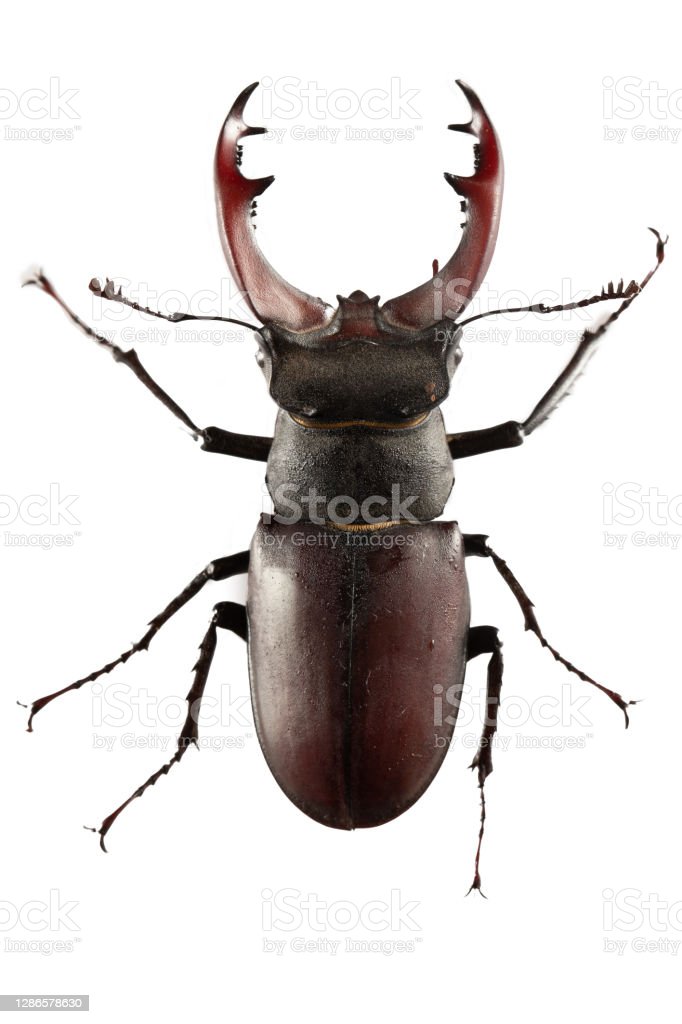 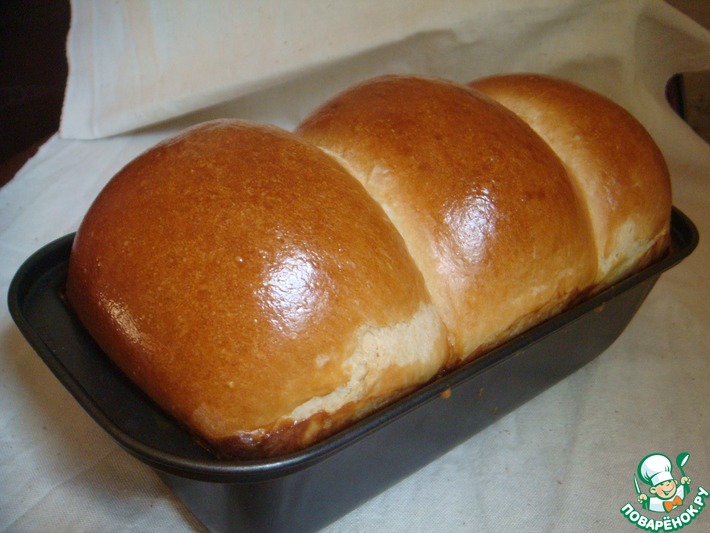 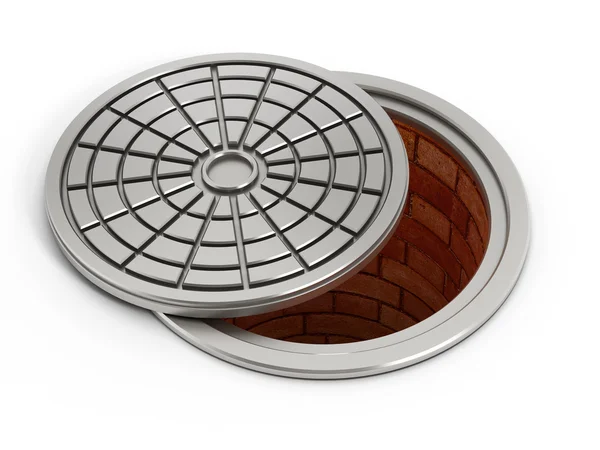 Остров «Аккуратный»
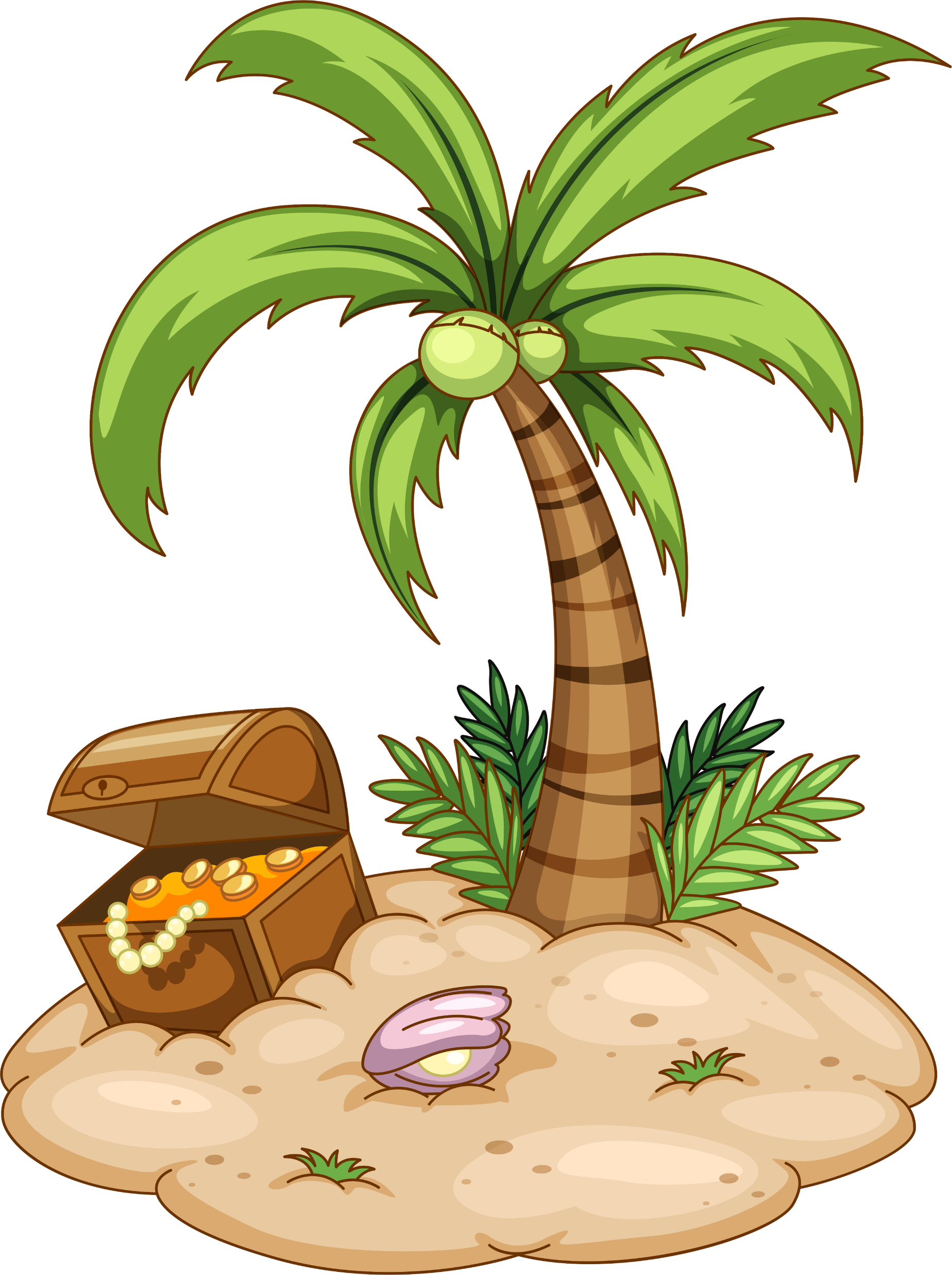 Физминутка «Море»
Море очень широко, (Дети широко разводят руки в сторону)
Море очень глубоко. (Приседают, коснувшись руками пола)
Рыбки там живут, друзья, (Выполняют движение «Рыбка»)
А вот воду пить — нельзя.(Разводят руки в сторону, приподняв плечи)
Остров «Уникальный»
Какие слова спрятались?
о
н
л
с
л
и
с
а
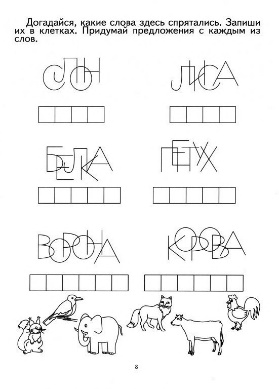 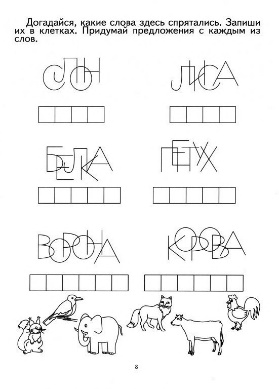 е
л
п
е
т
к
а
у
х
б
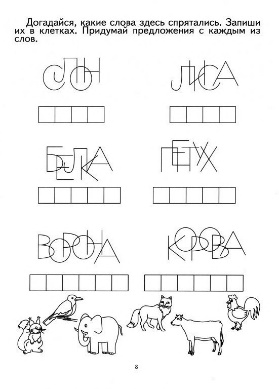 в
р
о
н
к
о
р
о
а
о
а
в
Остров «Классный»
Игра «4 лишний»
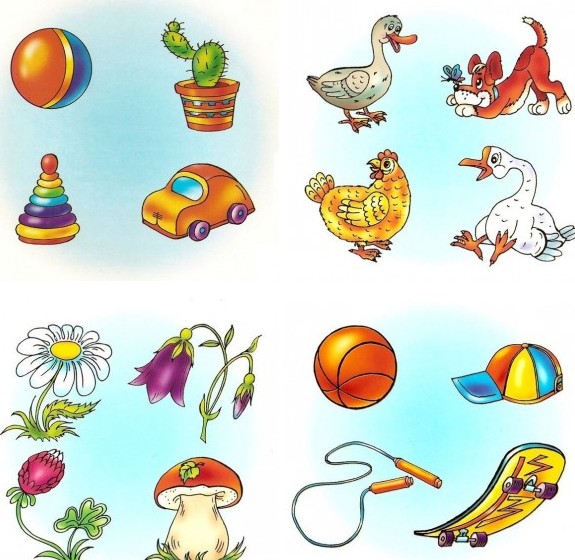 Игра «4 лишний»
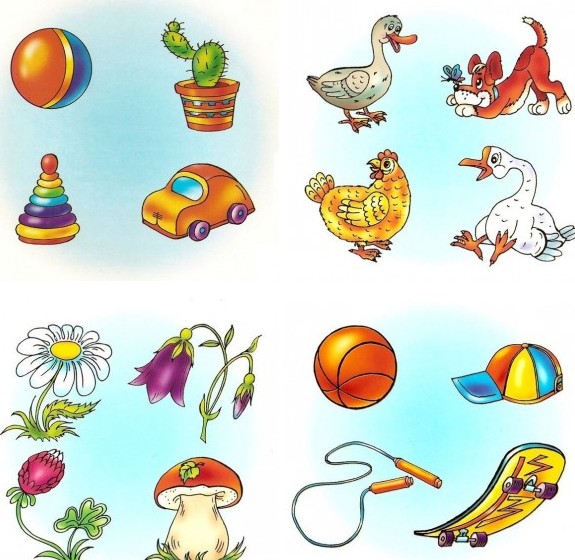 Игра «Найди лишнее слово»
ВОЛК, ЛИСА, КОТ, МЕДВЕДЬ

ЛЕТО, УТРО, ЗИМА, ВЕСНА

САМОЛЕТ, ПОЕЗД, ВЕРТОЛЕТ, ВОРОНА, ШМЕЛЬ

АРБУЗ, ЗЕМЛЯНИКА, ЧЕРНИКА, СЛИВА, МАЛИНА
НАУКА
Рефлексия
Больше всего мне понравилось…
Мне запомнилось…
Я бы хотел…
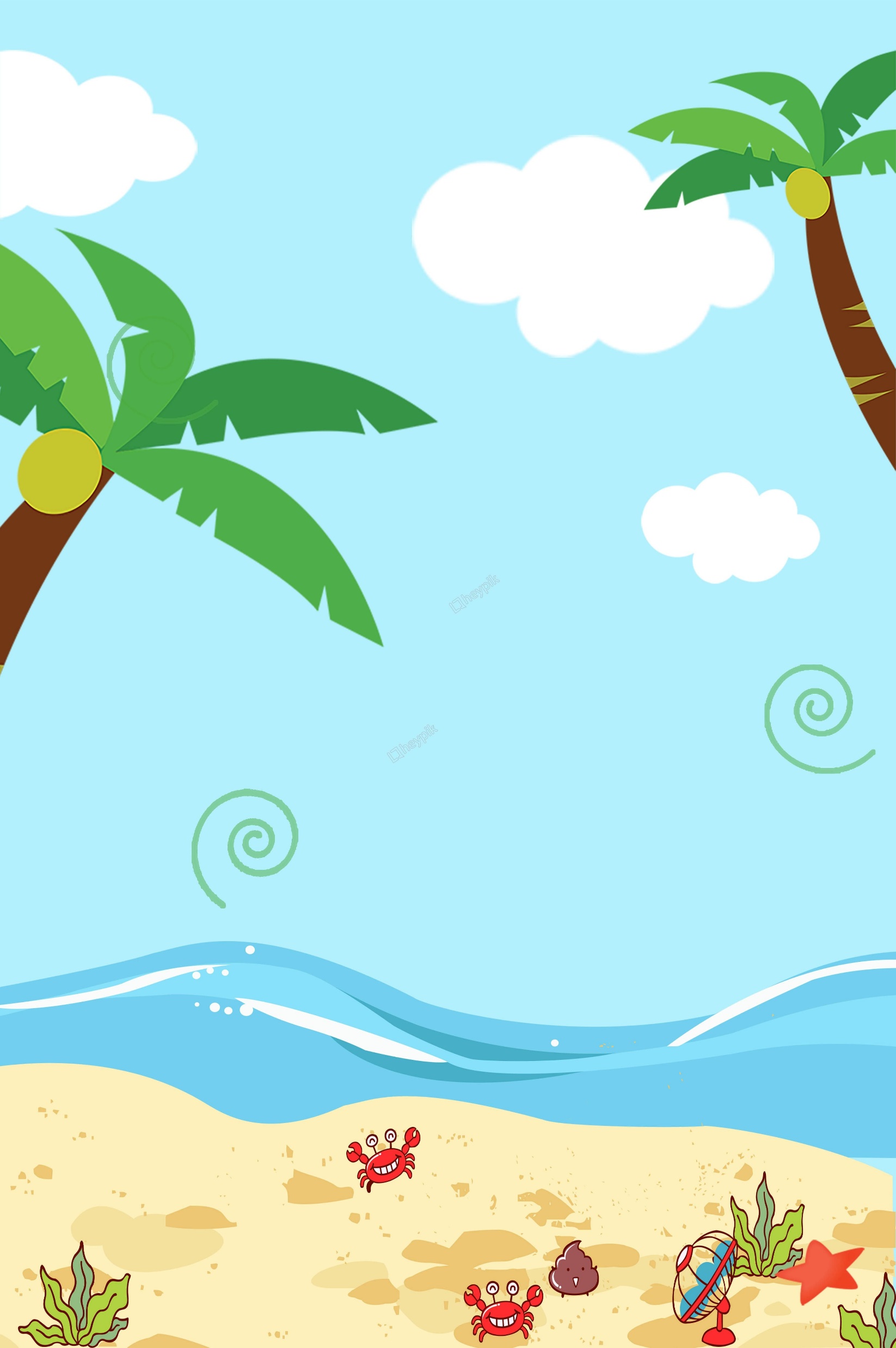 Спасибо за внимание!